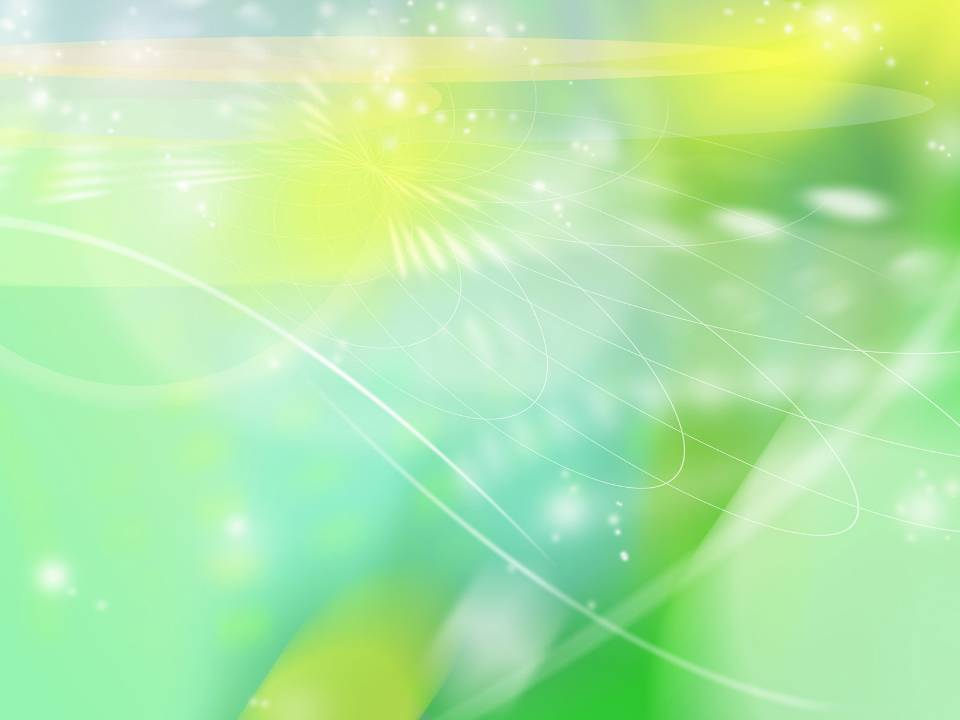 "Прощание
С Букварем"
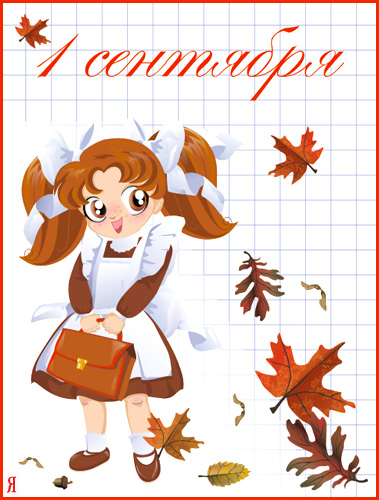 НАЙДИТЕ ЛИШНЮЮ БУКВУ И ОБЪЯСНИТЕ СВОЙ ВЫБОР
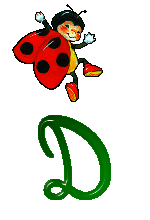 А  О  У  Б  Ы  Э
СОГЛАСНАЯ
З  Г  Я  Д  Ф  К
ГЛАСНАЯ
Ч Щ Ш Й
ТВЁРДЫЙ
ЭТА БУКВА ШИРОКА И ПОХОЖА НА ЖУКА
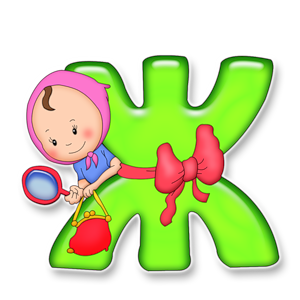 В ЭТОЙ БУКВЕ НЕТ УГЛА – ДО ТОГО ОНА КРУГЛА. ДО ТОГО ОНА КРУГЛА – УКАТИТЬСЯ БЫ МОГЛА.
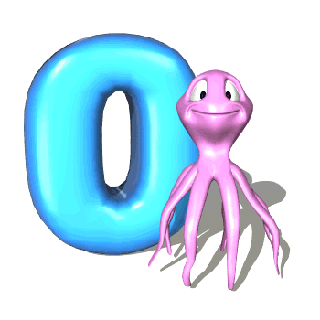 С ЭТОЙ БУКВОЙ НА НОСУ ФИЛИН ПРЯЧЕТСЯ В ЛЕСУ
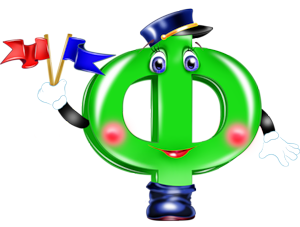 НА ЭТУ БУКВУ ПОСМОТРИ – ОНА СОВСЕМ КАК ЦИФРА ТРИ
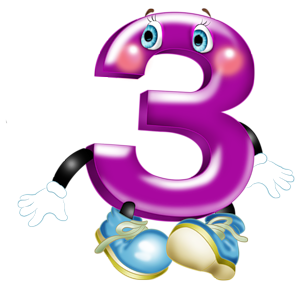 ПАЛОЧКА И ПАЛОЧКА, МЕЖДУ НИМИ ГАЛОЧКА. И ПОНЯТНО СРАЗУ ВСЕМ – ПОЛУЧИЛАСЬ БУКВА...
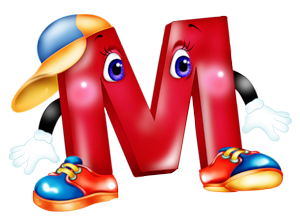 СОБЕРИ ВОЛШЕБНЫЕ СЛОВА ИЗ СЛОГОВ
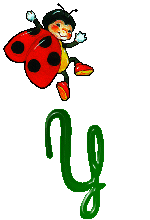 Составь 
из букв слова
ЖИРАФ
РАЖИФ
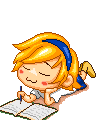 ЗЕБРА
БЕРЗА
ЕДМЕДВЬ
МЕДВЕДЬ
Кто прислал телеграммы?
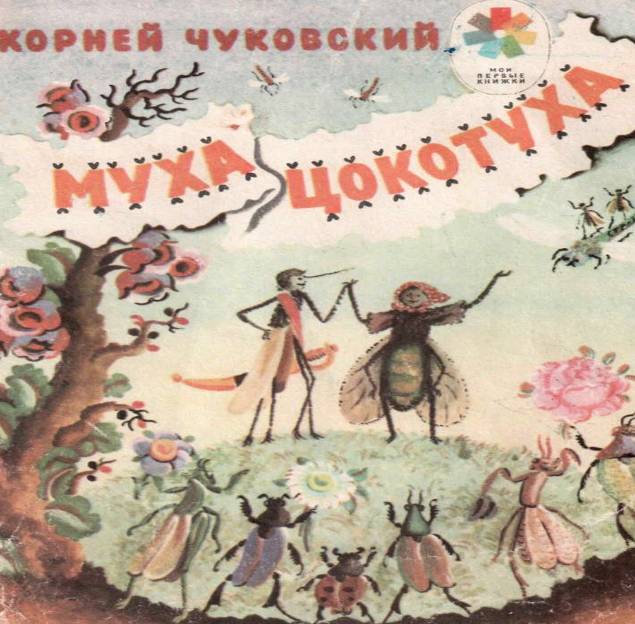 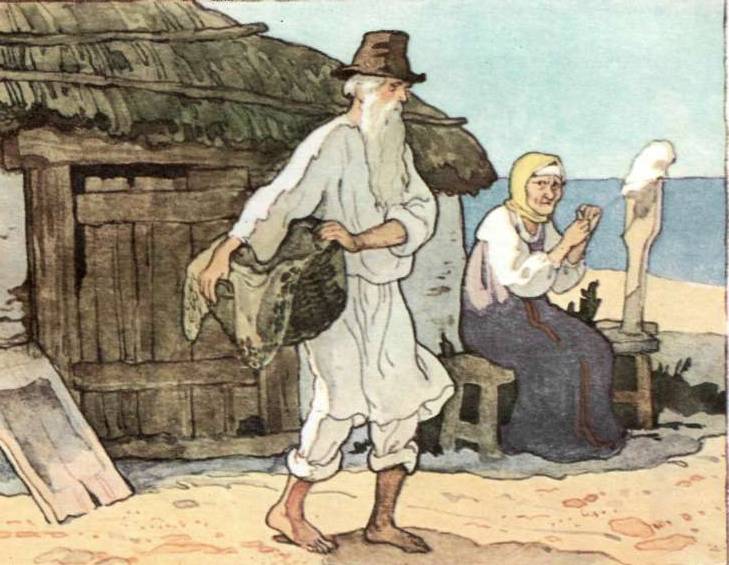 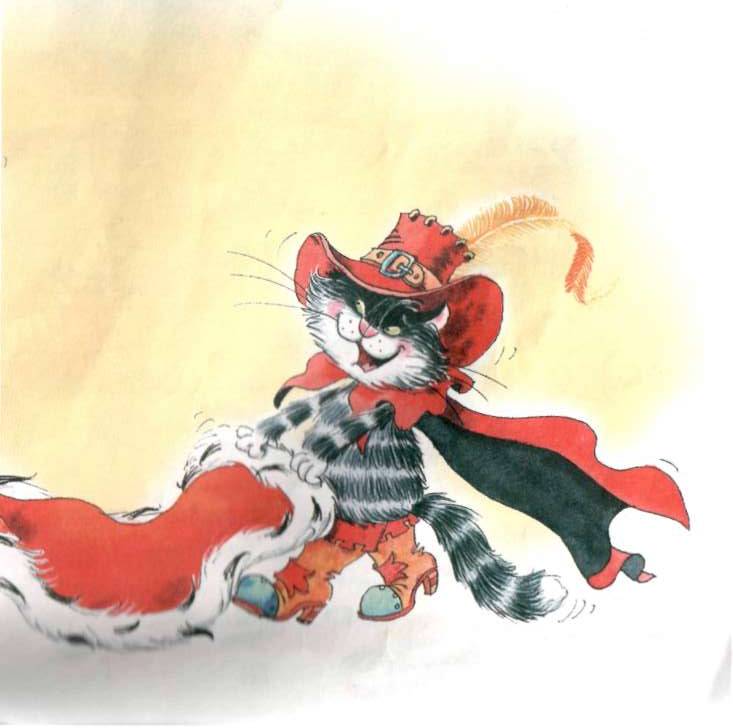 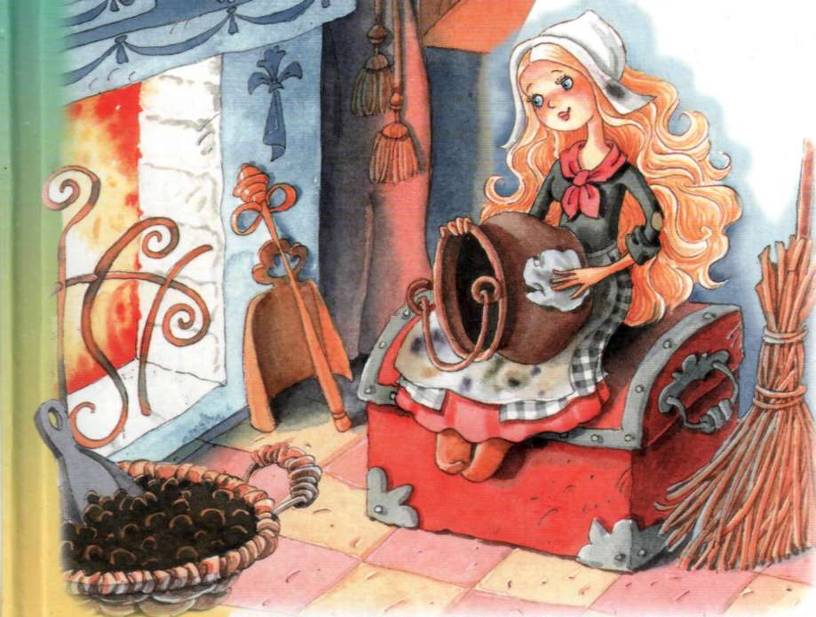 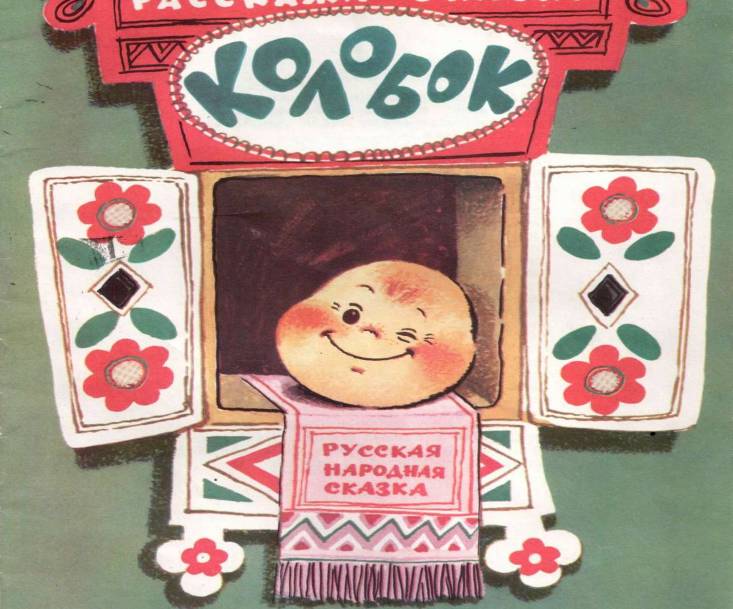 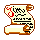 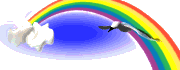 Спасибо, Букварь!
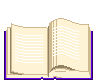 Б
А
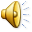